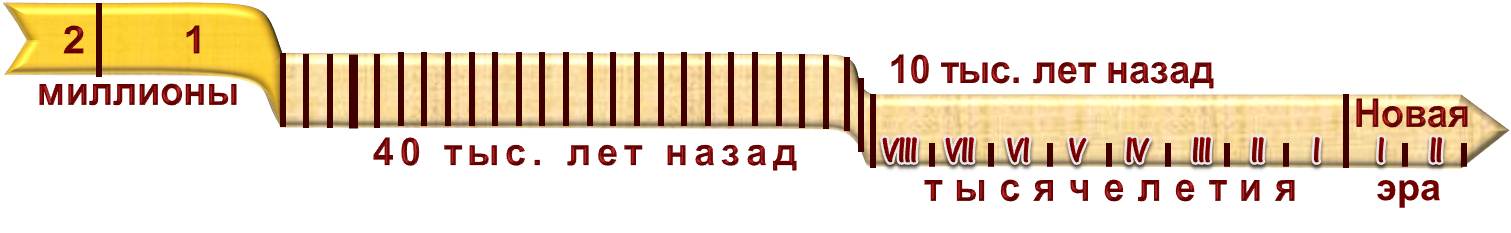 ПЕРВЫЕ ЛЮДИ
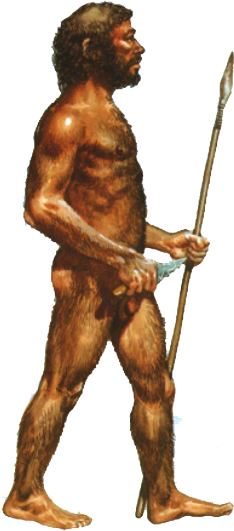 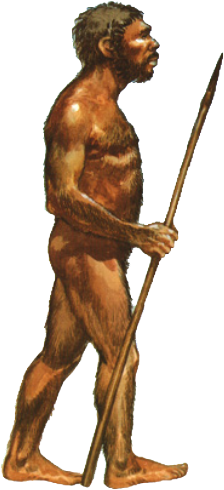 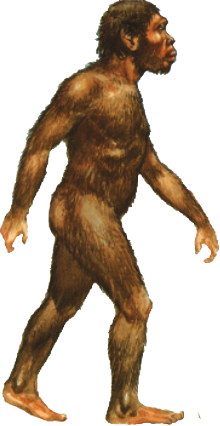 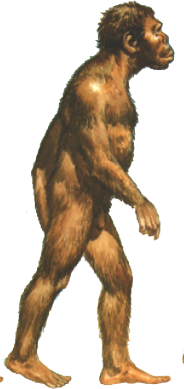 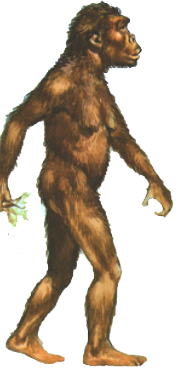 Образовательная система «Школа 2100». 
Данилов Д.Д. и др Всеобщая история. 5 класс. История Древнего мира  § 1
Автор презентации: Казаринова Н. В. (учитель, г. Йошкар-Ола)
© ООО «Баласс», 2012
[Speaker Notes: Рисунок из презентации Учителя географии НРМОУ «Сингапайская СОШ» Захаровой Л.А. http://allprezentation.ru/news/dokazatelstvo_zhivotnogo_proiskhozhdenija_cheloveka/2009-11-21-100]
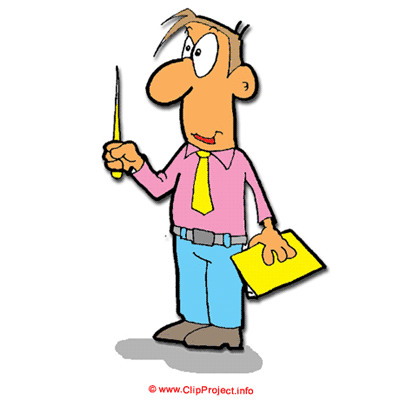 ОПРЕДЕЛЯЕМ ПРОБЛЕМУ
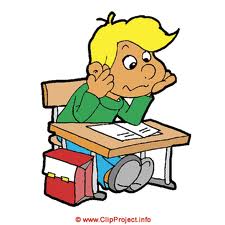 С чего начинается история, с Адама и Евы?
Источниковед: Согласно Библии… создал Господь Бог человека из праха земного, и вдунул в лицо его дыхание жизни, и стал человек душою живою
Археолог: Дальними предками людей являются древние обезьяны, которые за миллионы поколений стали людьми.
Посовещайтесь в парах, какой проблемный вопрос можно задать на основе противоречия?
Сформулируйте проблему, запишите ее в тетради и сравни её с авторской
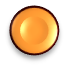 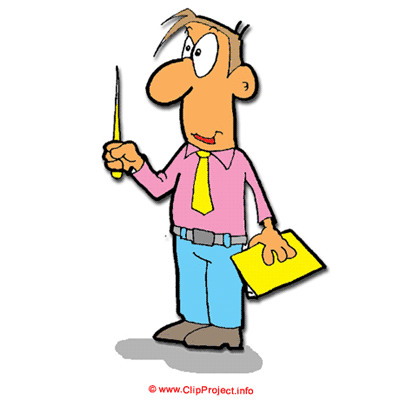 ОПРЕДЕЛЯЕМ ПРОБЛЕМУ
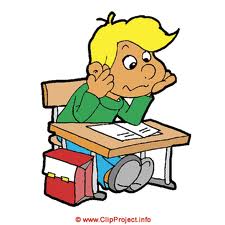 КАК И С КАКОГО СОБЫТИЯ НАЧАЛАСЬ ИСТОРИЯ ЧЕЛОВЕЧЕСТВА?
ВАША ФОРМУЛИРОВКА ПРОБЛЕМЫ МОЖЕТ НЕ СОВПАДАТЬ С АВТОРСКОЙ. ПОЖАЛУЙСТА, ВЫБЕРИТЕ В КЛАССЕ ТУ ФОРМУЛИРОВКУ, КОТОРАЯ ВАМ НАИБОЛЕЕ ИНТЕРЕСНА!
[Speaker Notes: Анимация поставлена на щелчок. Происходит исчезновение вопроса и появляется авторский вариант проблемной ситуации]
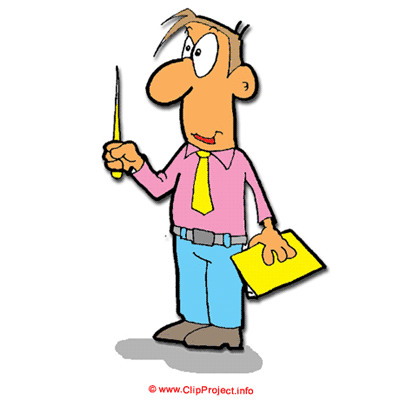 ВСПОМИНАЕМ ТО, ЧТО ЗНАЕМ
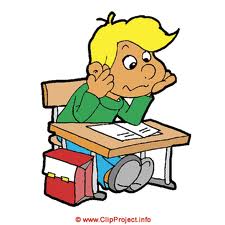 Необходимый уровень. С помощью стрелок соедини отличительные признаки со словами «обезьяна» или «человек» в каждой паре: признаки 1–2, 3–4, 5–6, 7–8.
Программный уровень. Распредели стрелками все признаки с 1 по 13.
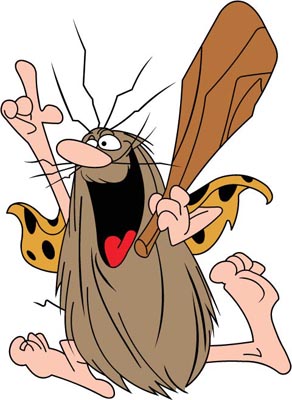 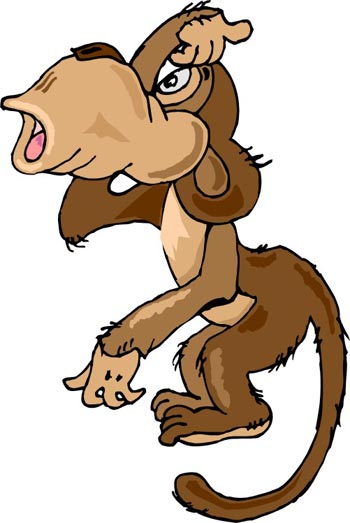 [Speaker Notes: Человек - http://yogibear.wikia.com/wiki/Captain_Caveman  
Обезьяна - http://zooclub.ru/fotogal/clip/primat/index3.shtml (бесплатный клипарт) http://zooclub.ru/attach/fotogal/clip/primat/30.jpg 
Анимация поставлена на щелчок. Происходит выцветание задания и появление таблицы. Для выполнения задания необходимо воспользоваться встроенными средствами Microsoft  PPT в режиме просмотра (инструмент «ПЕРО»)]
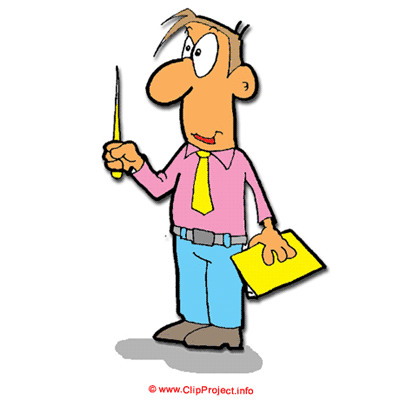 ВСПОМИНАЕМ ТО, ЧТО ЗНАЕМ
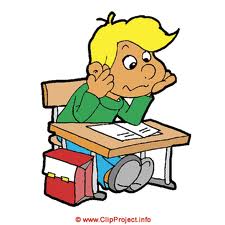 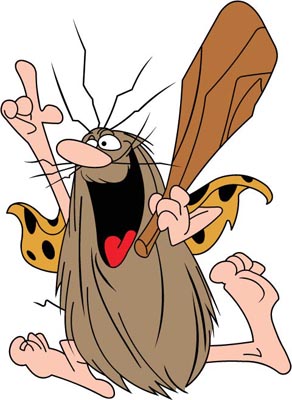 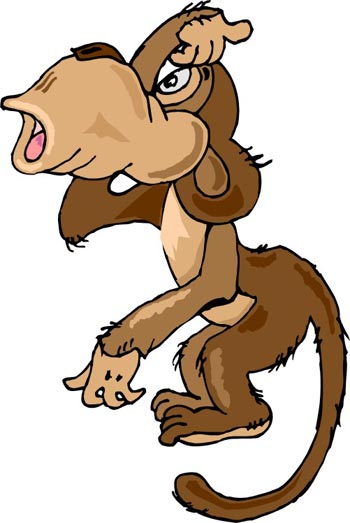 [Speaker Notes: Анимация на слайде отсутствует. 
Для выполнения задания необходимо воспользоваться встроенными средствами Microsoft  PPT в режиме просмотра (инструмент «ПЕРО»)]
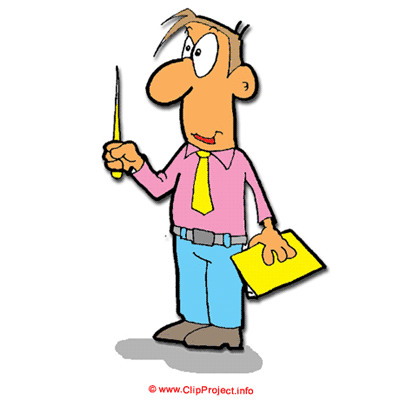 ВСПОМИНАЕМ ТО, ЧТО ЗНАЕМ
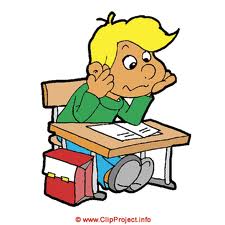 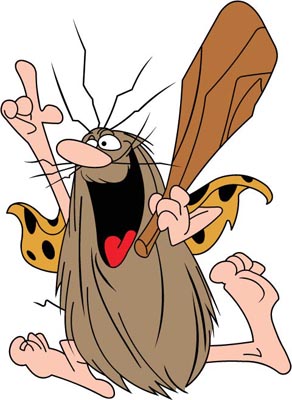 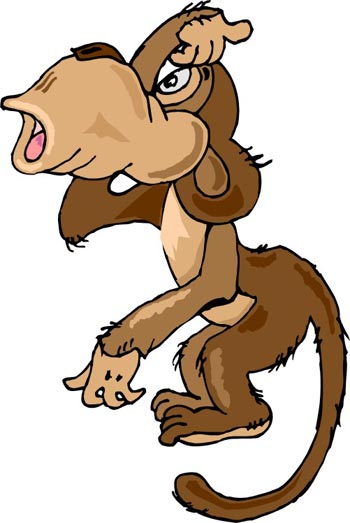 [Speaker Notes: Анимация на слайде отсутствует.
Для выполнения задания необходимо воспользоваться встроенными средствами Microsoft  PPT в режиме просмотра (инструмент «ПЕРО»)]
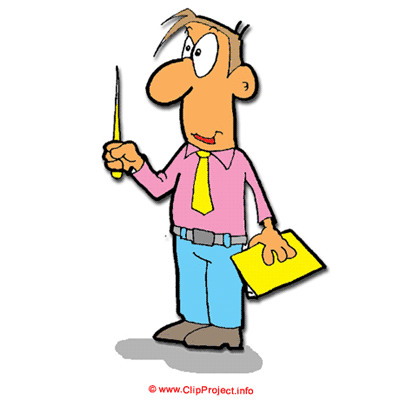 ВСПОМИНАЕМ ТО, ЧТО ЗНАЕМ
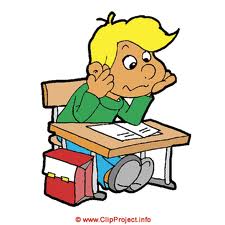 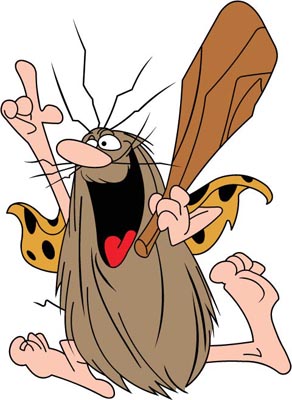 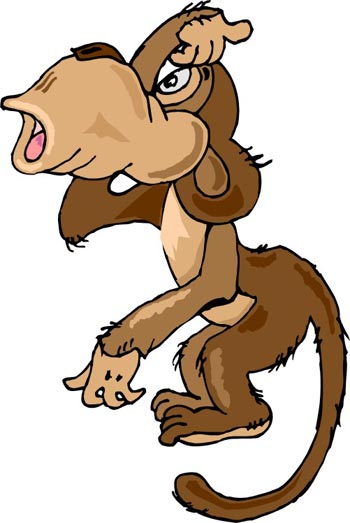 [Speaker Notes: Анимация на слайде отсутствует. 
Для выполнения задания необходимо воспользоваться встроенными средствами Microsoft  PPT в режиме просмотра (инструмент «ПЕРО»)]
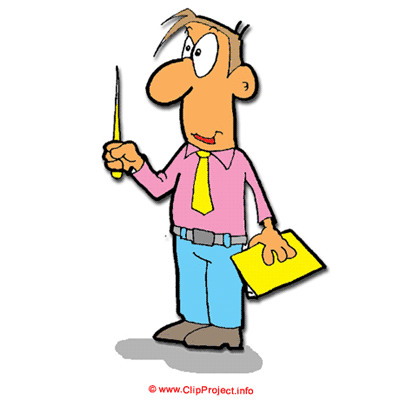 ВСПОМИНАЕМ ТО, ЧТО ЗНАЕМ
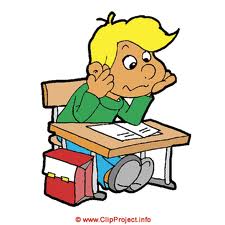 Необходимый уровень. Заполни первую колонку таблицы.
Программный уровень. Заполни обе колонки таблицы.
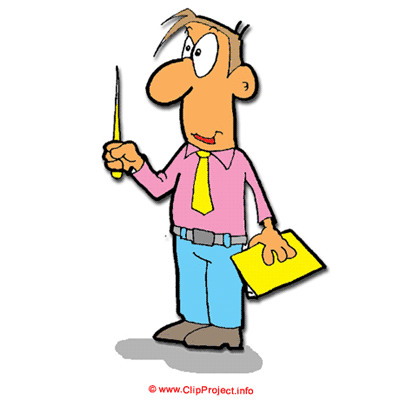 ОТКРЫВАЕМ НОВЫЕ ЗНАНИЯ
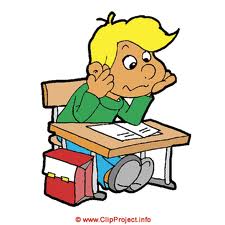 1. ОТ ОБЕЗЬЯНЫ К ЧЕЛОВЕКУ
2. ОТ УМЕЛОГО К РАЗУМНОМУ
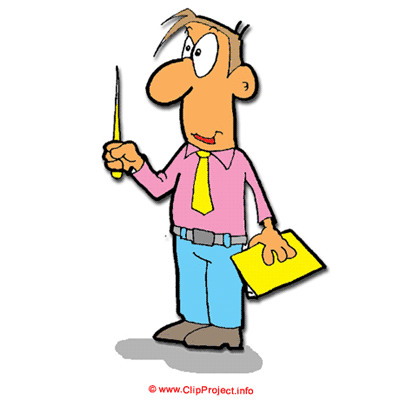 ОТ ОБЕЗЬЯНЫ К ЧЕЛОВЕКУ
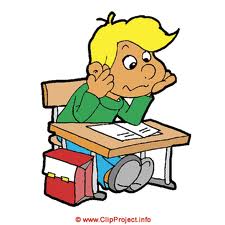 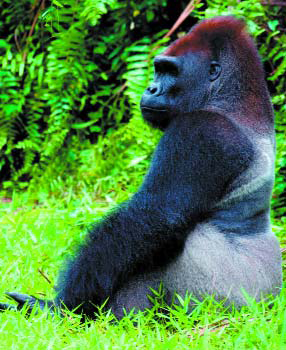 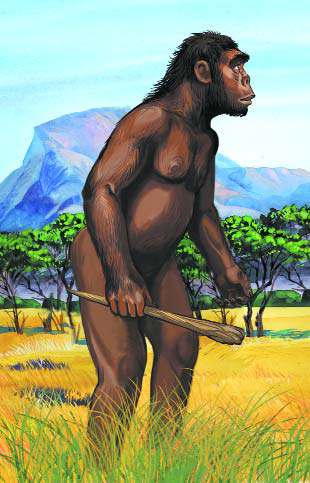 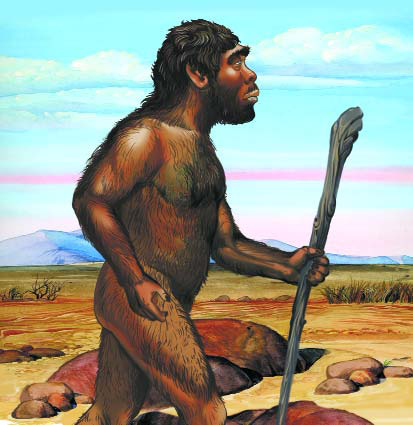 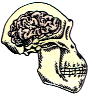 Горилла – потомок дриопитека,
Австралопитек
Человек умелый
Какую группу упомянутых в тексте существ можно считать людьми?
[Speaker Notes: Иллюстрации со стр. 19 – 20. учебника. При наведении указателя мышки на рисунок появляется подпись к картинке]
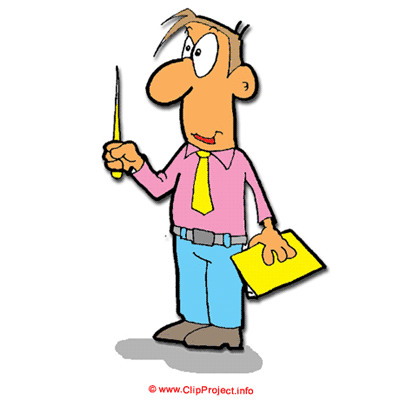 ОТ УМЕЛОГО К РАЗУМНОМУ
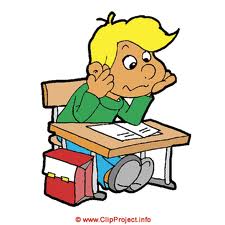 Определи для каждой группы существ, можно ли считать их людьми.
Сделай вывод: с каких событий началась история современного человечества?
[Speaker Notes: Иллюстрации со стр. 20 – 22. При наведении указателя мышки на рисунок появляется подпись к картинке]
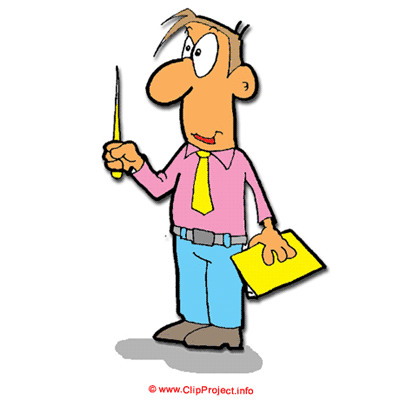 ОТ УМЕЛОГО К РАЗУМНОМУ
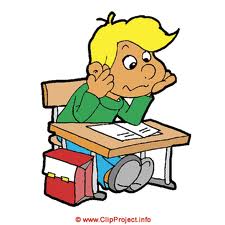 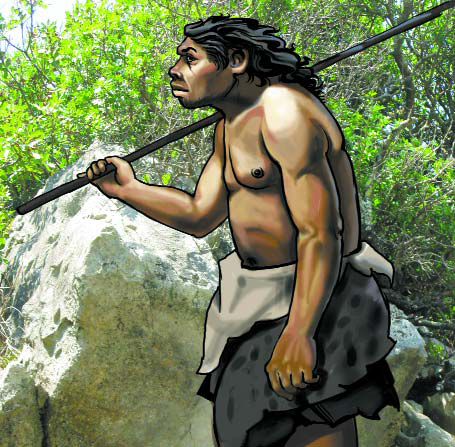 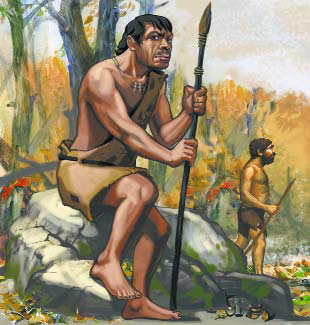 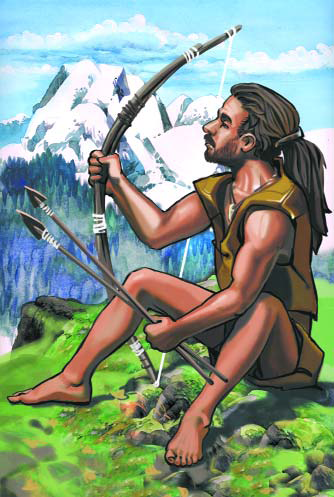 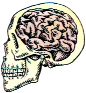 Древнейшие люди
Неандертальцы
Человек разумный
Какую группу упомянутых в тексте существ можно считать людьми?
[Speaker Notes: Иллюстрации со стр. 20 – 22. При наведении указателя мышки на рисунок появляется подпись к картинке]
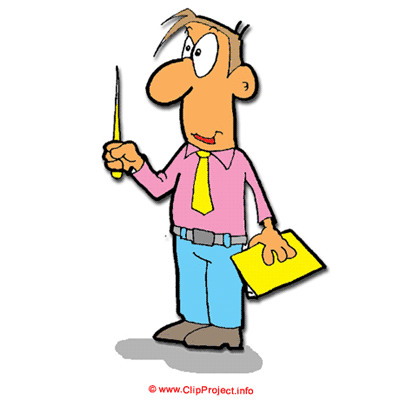 ОТ УМЕЛОГО К РАЗУМНОМУ
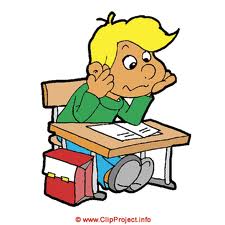 Программный уровень. Используя текст § 1, заполните таблицу. Сделайте вывод для каждой группы живых существ: можно ли их считать людьми, а их объединения обществом.
[Speaker Notes: Анимация поставлена на щелчок. Происходит исчезновение задания и появление таблицы.]
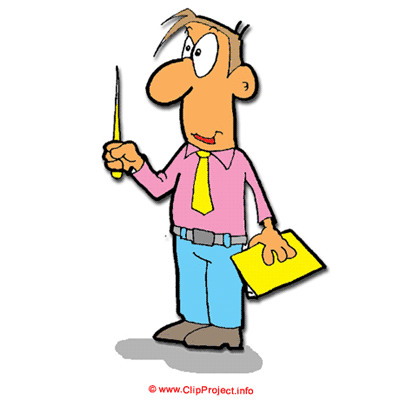 ОТКРЫВАЕМ НОВЫЕ ЗНАНИЯ
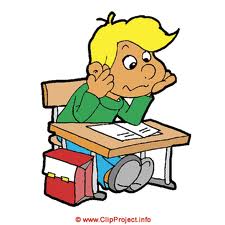 ЛЮДИ ВИДА «ЧЕЛОВЕК РАЗУМНЫЙ» ВЫТЕСНИЛИ ОТОВСЮДУ НЕАНДЕРТАЛЬЦЕВ, И ВСЕ СОВРЕМЕННЫЕ ОБИТАТЕЛИ ПЛАНЕТЫ – ПОТОМКИ ЭТИХ ЛЮДЕЙ.
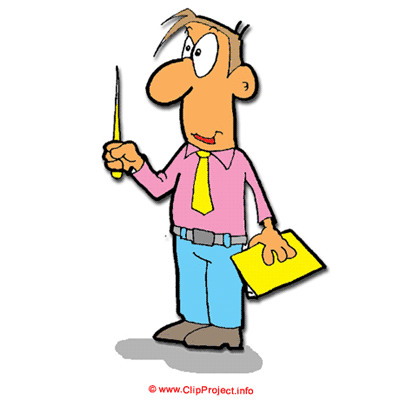 ПРИМЕНЯЕМ НОВЫЕ ЗАНАНИЯ
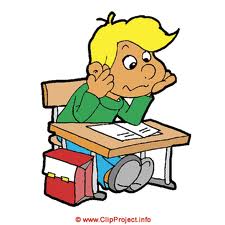 Обсудите, есть ли противоречие между религией и наукой по вопросу происхождения человеческого общества. (Твоя позиция может быть любой, но постарайся её объяснить.)
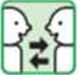 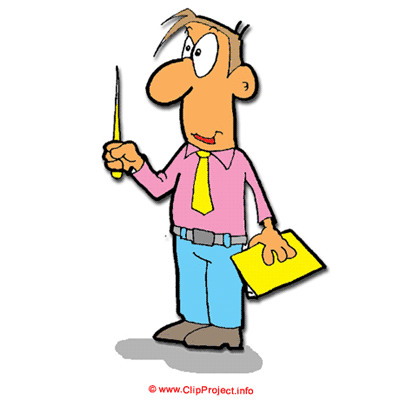 ПРИМЕНЯЕМ НОВЫЕ ЗАНАНИЯ
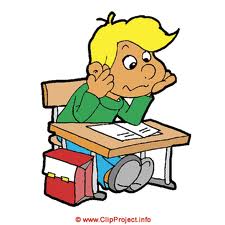 Программный уровень. Запиши свое мнение и приведи один – два аргумента в подтверждение своей точки зрения.